https://create.kahoot.it
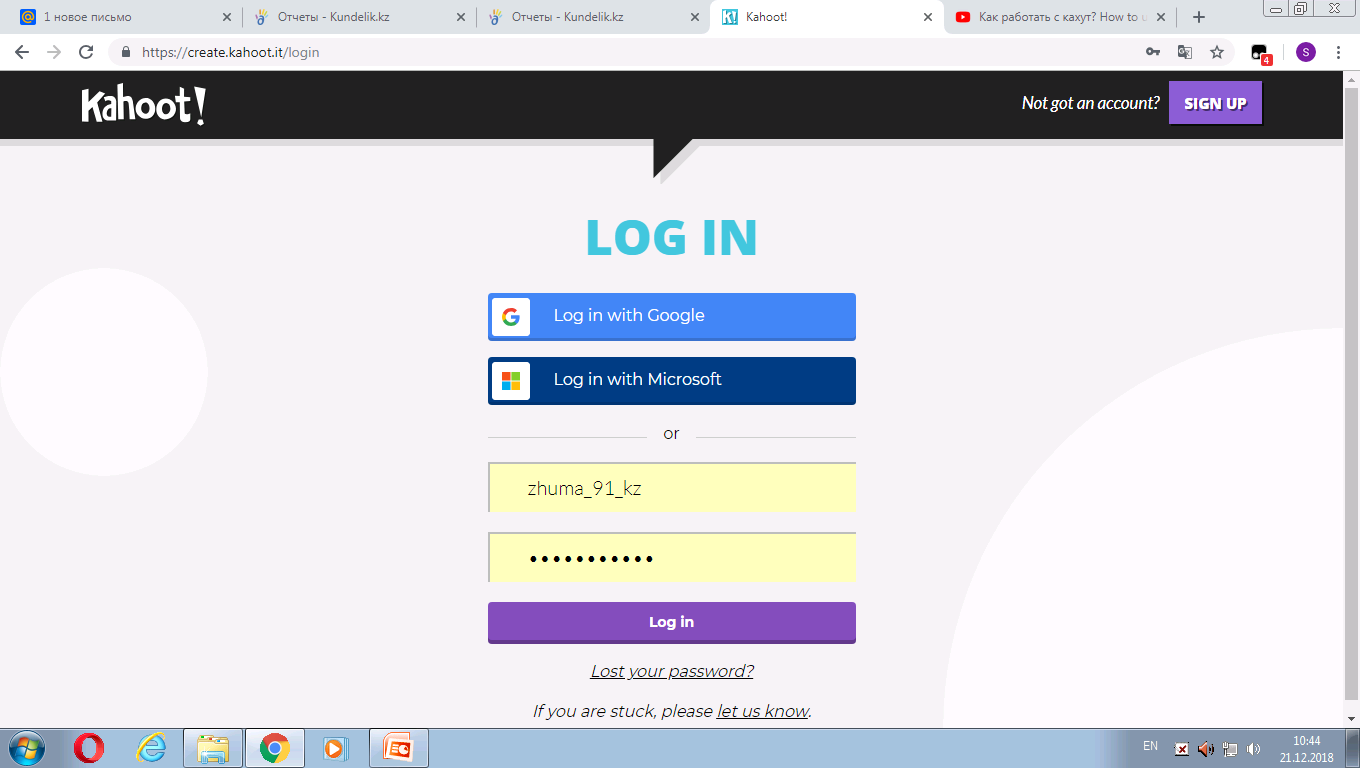 Регистрация
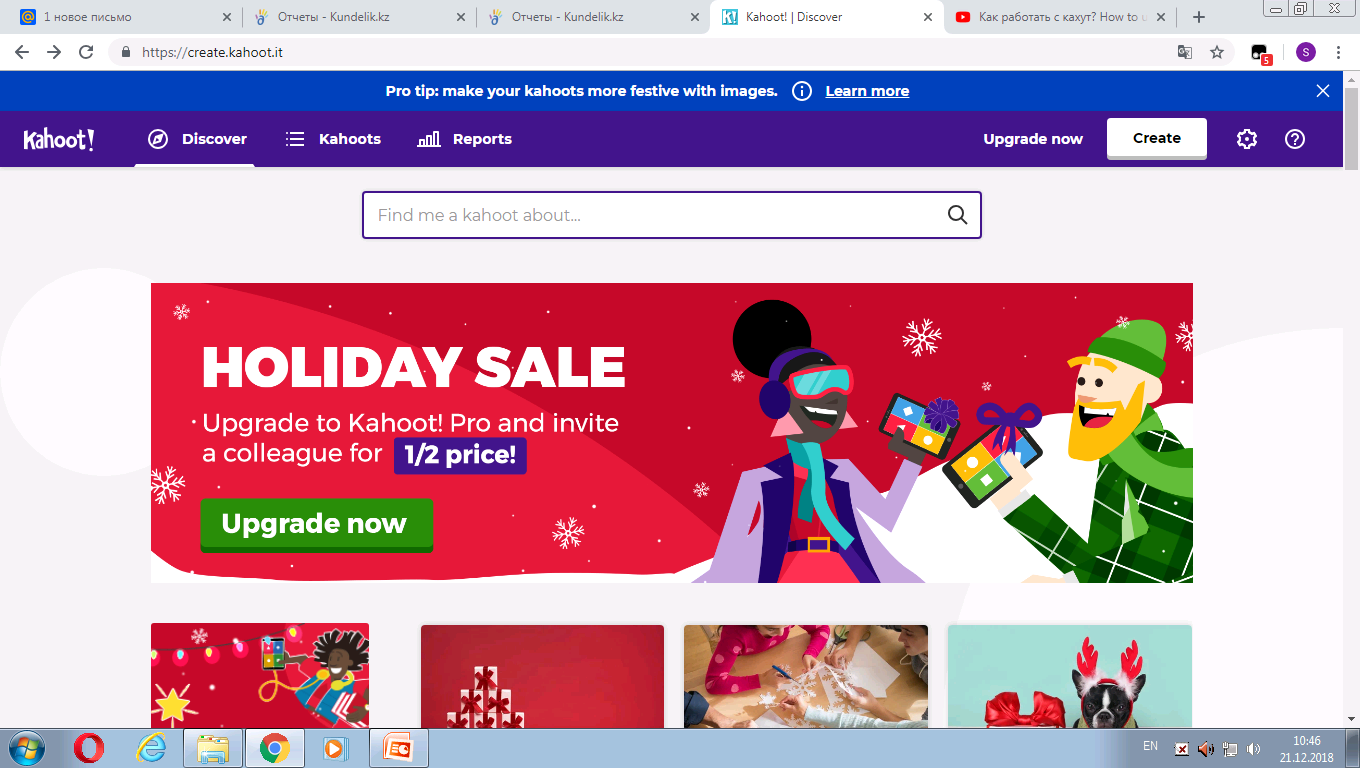 КРИТ
Выбираем Quiz